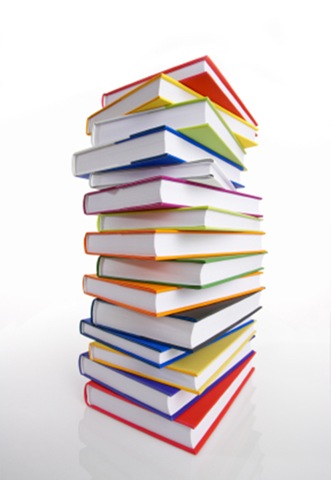 Monday December 9, 20197th Grade ELA
IDR – Task Sheet
Nonfiction Text Features Poster

Text Evidence Paragraphs – Over the Frozen Falls
Pros and Cons of a Topic
Tuesday December 10, 20197th Grade ELA
IDR – Task Sheet 
Nonfiction Text Features Poster	


Text Evidence Paragraphs – Ryan’s Well
Pros and Cons Journal Entry
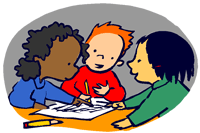 Wednesday December 11, 20197th Grade ELA
IDR – Task Sheet 
Nonfiction Text Feature Poster

Text Evidence Paragraphs – Re-gifting?
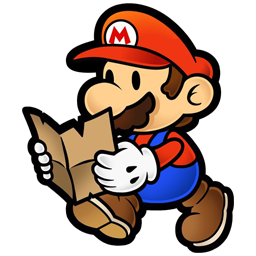 Thursday December 12, 20197th Grade ELA
IDR – Task Sheet 
Text Feature Poster Due Today
Begin Text Feature Booklet

Journal
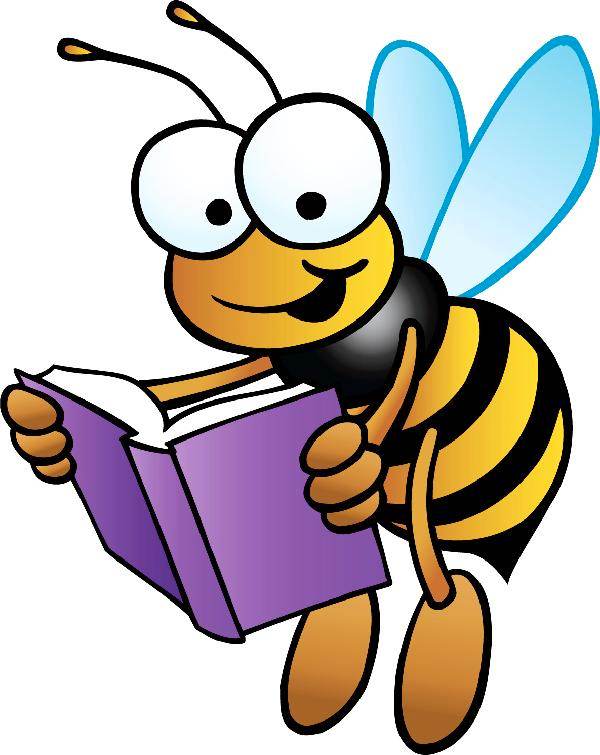 Friday December 13, 20197th Grade ELA
IDR – Task Sheet 
Text Feature Article – The Iditarod

Journal
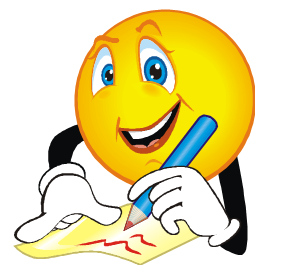